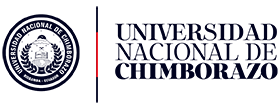 FUNDAMENTOS DE DISEÑO
1er SEMESTRE “B”
FOTOGRAFÍA RELEVANTE DEL PABELLÓN
ANÁLISIS DE REFERENTES
SERPENTINE GALLERY (AÑO)
“Frase impactante del arquitecto que resuma la obra”
FOTOGRAFÍA DEL AUTOR
ANÁLISIS DE REFERENTES
Nombre
Edad
Lugar de Origen
Corriente arquitectónica
Datos que considere relevantes
ANÁLISIS DE REFERENTES
Obra relevante 3
Obra relevante 2
Obra relevante 1
Lugar:
A que estaba destinado
Por que es reconocida
Datos principales
Lugar:
A que estaba destinado
Por que es reconocida
Datos principales
Lugar:
A que estaba destinado
Por que es reconocida
Datos principales
FOTOGRAFÍA EXTERNAS DEL PABELLÓN
ANÁLISIS DE REFERENTES
FOTOGRAFÍA INTERNAS DEL PABELLÓN
ANÁLISIS DE REFERENTES
ANÁLISIS DEL PABELLON ( DE 2 A 3 LAMINAS)
Espacio para esquemas realizados a mono
ANÁLISIS DE REFERENTES
Buenas fotografías maqueta interior
Buenas fotografías maqueta exterior
ANÁLISIS DE REFERENTES
FOTOGRAFÍA DE LA LÁMINA Y DETALLES QUE SE DESEN MOSTRAR
ANÁLISIS DE REFERENTES
Crítica personal
Fotografía estudiante 1
Fotografìa de los estudiantes
ANÁLISIS DE REFERENTES
Fotografía estudiante 2
Bibliografía
ANÁLISIS DE REFERENTES